Podoleanu C, Deharo JC
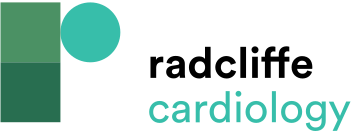 Various Presentations of Pocket Infection.
Citation: Arrhythmia & Electrophysiology Review 2014;3(3):184–90
https://doi.org/10.15420/aer.2014.3.3.184
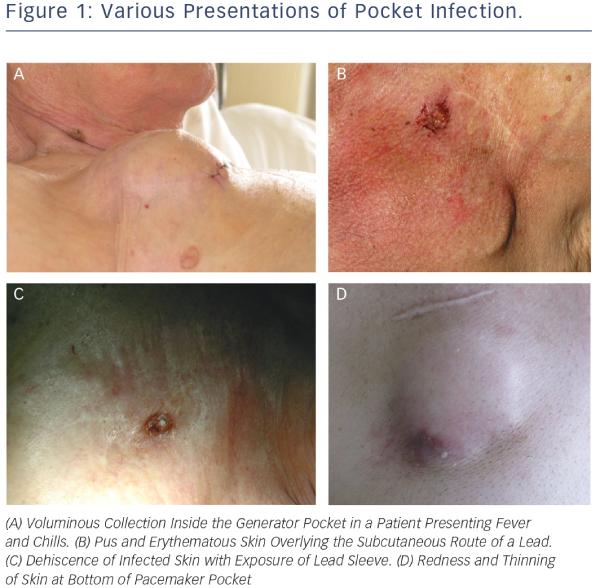